Литературный вечер сказок А.С. Пушкина
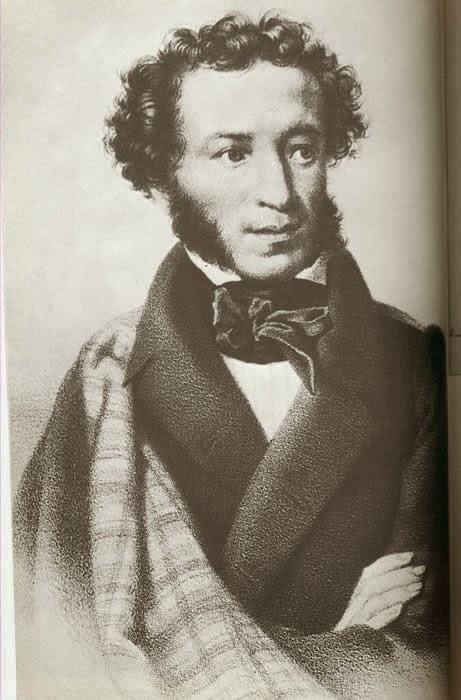 Детство поэтаА. С. Пушкин (1799—1837) Александр Сергеевич Пушкин родился в 1799 году в Москве. С раннего возраста Пушкин воспитывался в литературной среде. Детство провёл с няней - Ариной Радионовновной. Учился в Царскосельском Лицее, где он и начал писать стихи, в 1814 году было опубликовано первое стихотворение «К другу стихотворцу» . Умер он на дуэле в 1837.
О сказках Пушкина
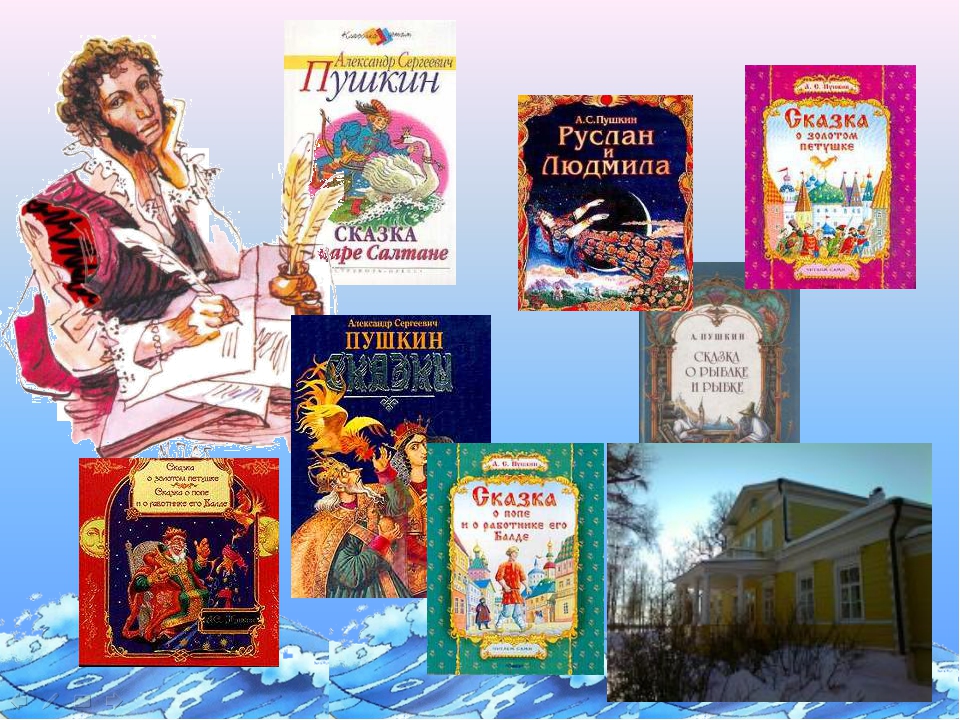 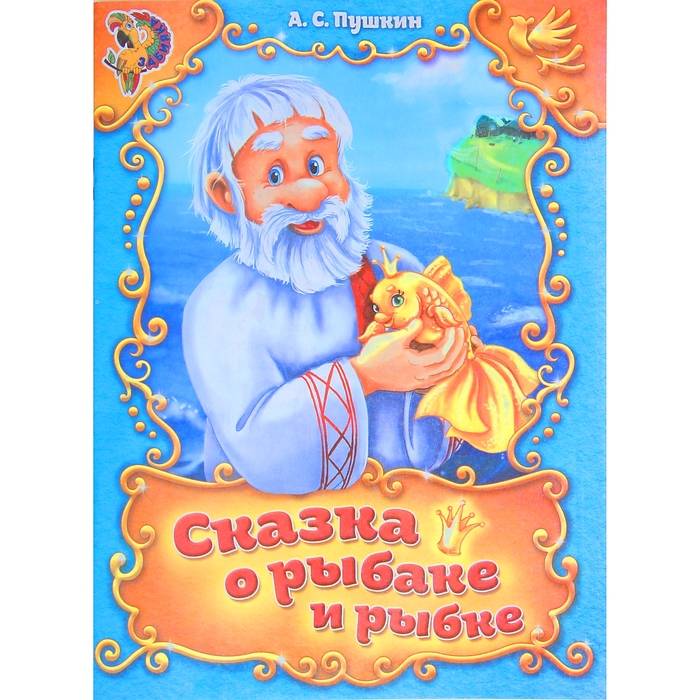 Сказка о рыбаке и рыбке
Жил старик со своею старухой
У самого синего моря;
Они жили в ветхой землянке
Ровно тридцать лет и три года.
Старик ловил неводом рыбу,Старуха пряла свою пряжу.Раз он в море закинул невод -Пришёл невод с одною тиной.
Он в другой раз закинул невод -Пришёл невод с травой морскою.В третий раз закинул он невод -Пришёл невод с одною рыбкой,С не простою рыбкой - золотою.
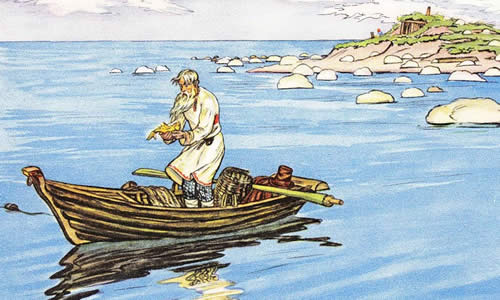 Сказка о мертвой царевне и о семи богатырях
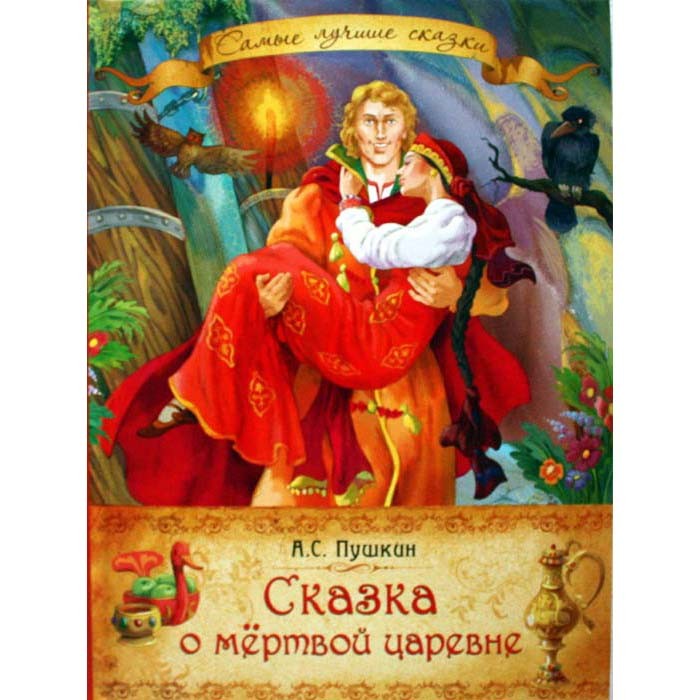 Царь с царицею простился,
В путь-дорогу снарядился,
И царица у окна
Села ждать его одна.
Ждёт-пождёт с утра до ночи,
Смотрит в поле, инда очи
Разболелись, глядючи
С белой зори до ночи.
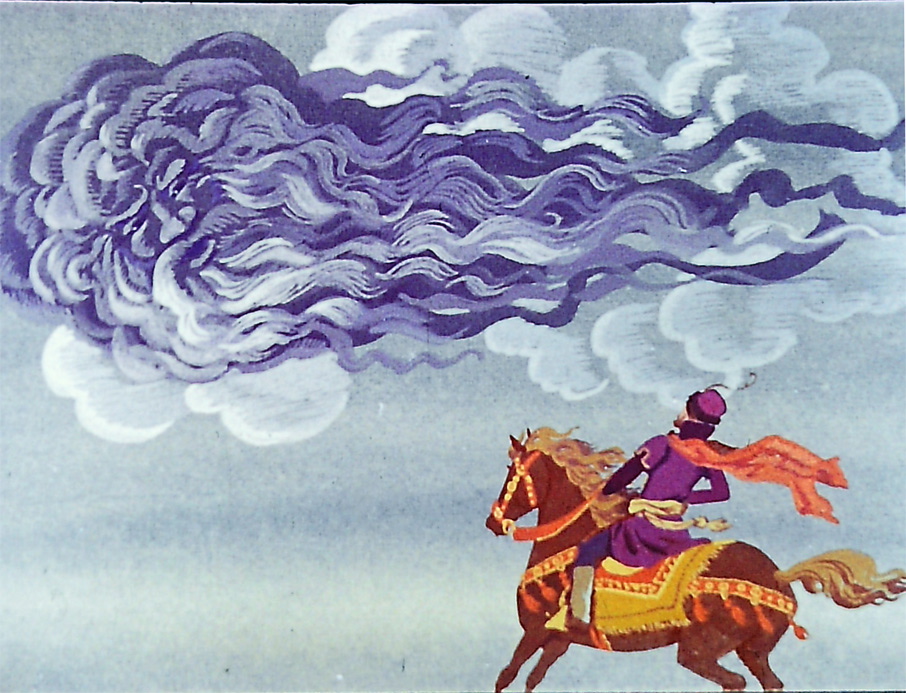 Елисей, не унывая,К ветру кинулся, взывая:“Ветер, ветер! Ты могуч,Ты гоняешь стаи туч,Ты волнуешь сине море,Всюду веешь на просторе,Не боишься никого,Кроме бога одного.Аль откажешь мне в ответе?Не видал ли где на светеТы царевны молодой?Я жених её”. - “Постой, -Отвечает ветер буйный, -Там за речкой тихоструйнойЕсть высокая гора,В ней глубокая нора;В той норе, во тьме печальной,Гроб качается хрустальныйНа цепях между столбов.Не видать ничьих следовВкруг того пустого места;В том гробу твоя невеста”.
У лукоморья дуб зеленыйИз поэмы "Руслан и Людмила"
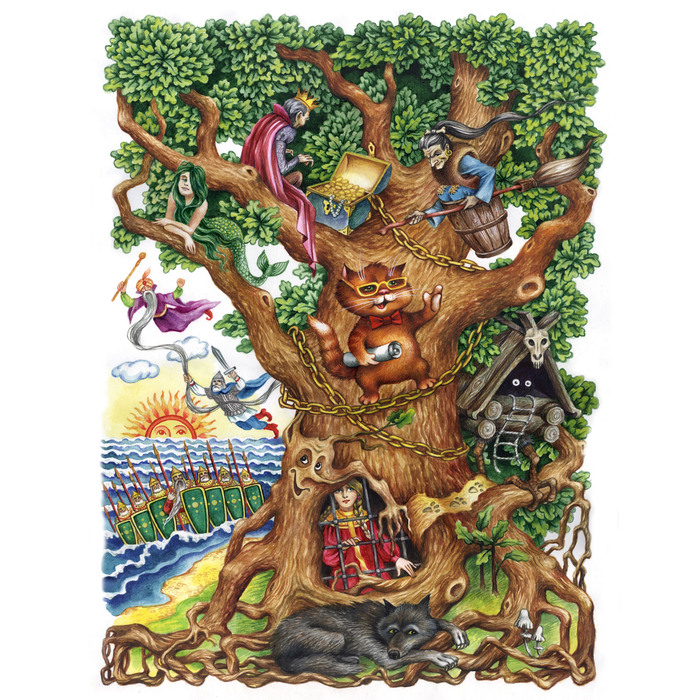 У лукоморья дуб зелёный;

Златая цепь на дубе том:

И днём и ночью кот учёный

Всё ходит по цепи кругом;
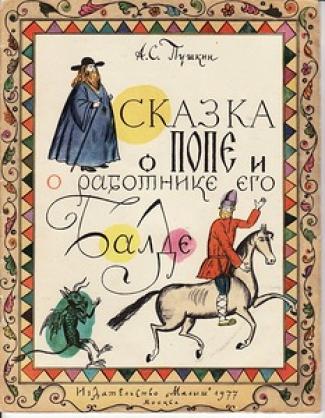 Сказка о попе и о работнике его Балде
Жил-был поп,
Толоконный лоб.
Пошёл поп по базару
Посмотреть кой-какого товару.
Навстречу ему Балда
Идёт, сам не зная куда.
Бедный поп
Подставил лоб:
С первого щелка
Прыгнул поп до потолка;
Со второго щелка
Лишился поп языка;
А с третьего щелка
Вышибло ум у старика.
А Балда приговаривал с укоризной:
“Не гонялся бы ты, поп, за дешевизной
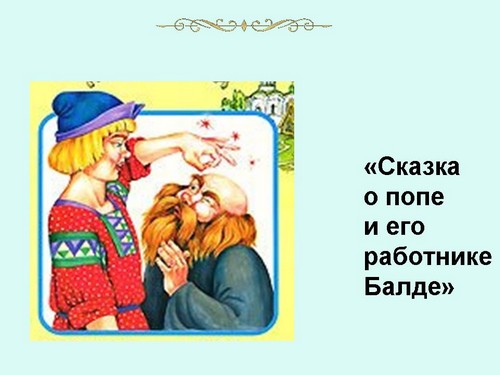 Мир сказок Пушкина очень многообразен . Нам предстоит познакомиться со многими из них. Я , например хочу прочитать « Сказку о Золотом Петушке » ,  ведь именно эта  сказка заканчивается известной фразой « Сказка – ложь ,  да в ней намёк – добрым молодцам урок ! »
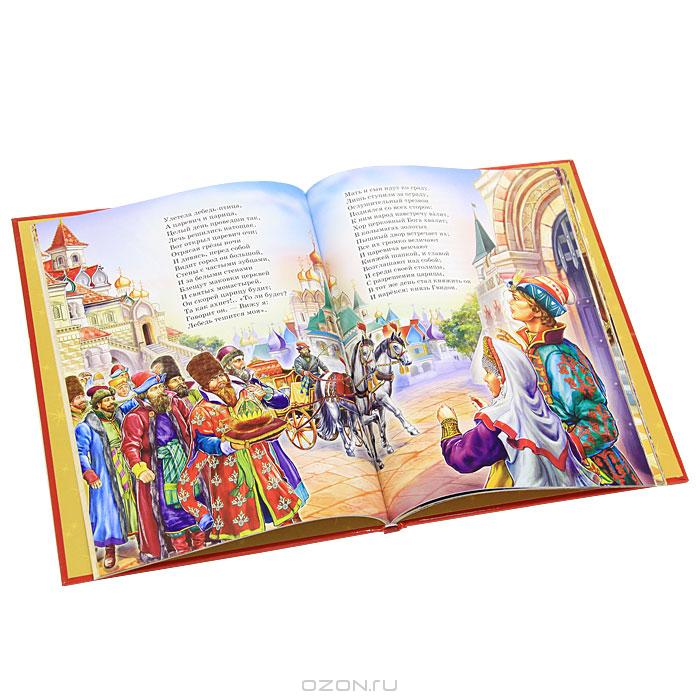 КОНЕЦ !
М.А. Донченко
М.А. Донченко
11/20/2016